SDMCClassified SenateMeeting
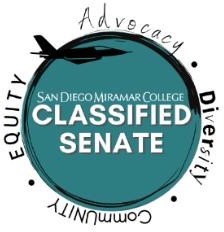 October 15th, 2024
2024-2025 Academic Year
(QR Code for CSEN Webpage)
Cultivating Community: Making the Invisible, Visible
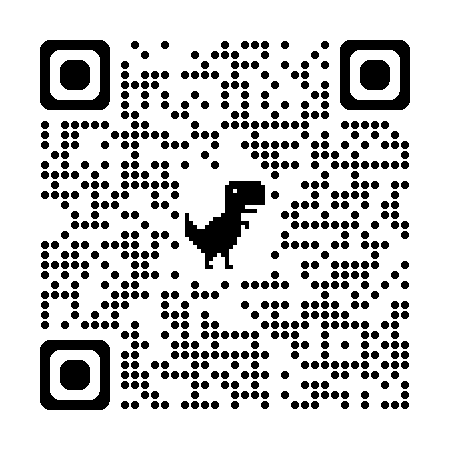 Agenda Overview
Public Comment
Old Business
Shared Governance Committee Updates (standing item) (Sampaga)
Installation of Sam's Brick in Leave a Legacy Plaza (Kunst)
POSTPONED 
Brown Act Implementation (standing item) (Kunst)
Recording Meetings and AI Recorded Meetings
EEO Representation in the District – update from IDEA Committee (Pacheco) 
Defining Equity and Professional Development (Standing Item) (Kunst/All)
Video Project Idea – Promotional Video of the Classified Senate (Kunst)
New Business
Discussion on adoption of 4CS 9+1 (Kunst) 
Explore adding AFT and SPAA Rep Seats (Kunst/Sampaga) 
Classified Contract – 32 Hour Work Week (McGill)
Discuss a potential recommendation on behalf of the Classified Senate
Review of BP/APs (Kunst)
Halloween Party & Costume Contest (Neff) 
Classified Senate Scholarship (Kunst)
Student Success Committee CGH Change Request (Kunst)
HOLD: Puente Program Presentation (TBD)
Committee Reports/Other
District Committees: 
District Governance Council – Reviewed draft Board agenda. Fall 2024 BP/AP Updated schedule. First read of BP/AP 3410 and BP 3510. Preliminary review of Facts on File for 23-24. Election planning. AI Note taking considerations. Annual Security Report 21-23. Late PASS and Time Reporting. Open enrollment period for health benefits. 
Next Scheduled Meeting: Wednesday, November 6th from 3:00 pm – 5:00 pm at Miramar College 
District Budget Planning and Development Council – Met on 10/2. Reviewed 24-25 Advance Apportionment, September 2024 Revision. Reviewed updates to the District Governance Handbook page. Update on Enrollment. Travel Authorization process. Miramar’s resource page.  
Next Scheduled Meeting: Wednesday, November 6th from 1:00 pm – 2:30 pm at Miramar College 
District Strategic Planning Committee – N/A 
Next Scheduled Meeting: Monday, November 18th from 2:00 pm – 3:30 pm via Zoom
Board of Trustees – Met on 10/10. TBD.  
Next meeting: Thursday, November 7th at 4:00 pm at Mesa College
Committee Reports/Other Cont.
College Council - Met on 10/8
Campus Safety: District is hosting Elections-Preparedness workshops at each of the colleges. Student Affairs is planning events, integrating this into other events, and tying to college-hour programing. Additionally, we are updating free speech signage. Weekly announcements at ASG. 
Public Art Procedure: Intro to Public Art Procedure, some initial feedback from CC, which will go back to FHSC to address. It will come back to CC and will then go to constituencies for review/approval. 
Next Scheduled Meeting: Tuesday, October 22nd from 1:00 pm – 2:30 pm in M-110 and Zoom
Student Success Committee - Met on 10/9
Reviewed Action Planning Template/Tools. Discussed focuses for the year: Communication, Collaboration, and Retention. Voted/Approved Hybrid format. CGH Change Expedited. Overview of Student Success Model. At next meeting, will breakout into groups and review Strategic Goals, SEM Plan, and Student Equity Plan. 
Next Scheduled Meeting: Wednesday, October 23rd from 3:00 pm – 4:30 pm in K1-107
Others?
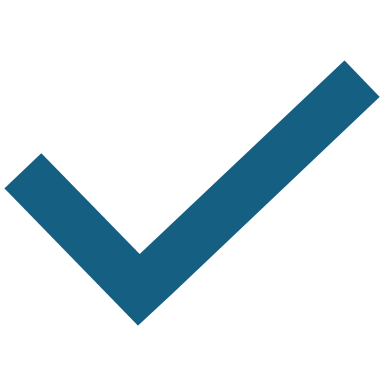 Review of Action Items
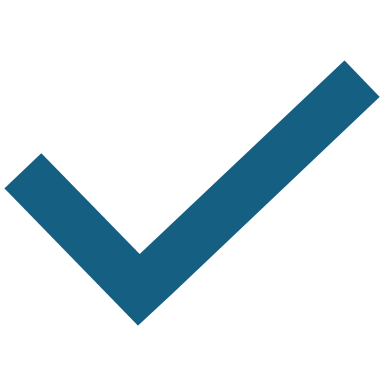 Announcements
Upcoming Events
Upcoming Events
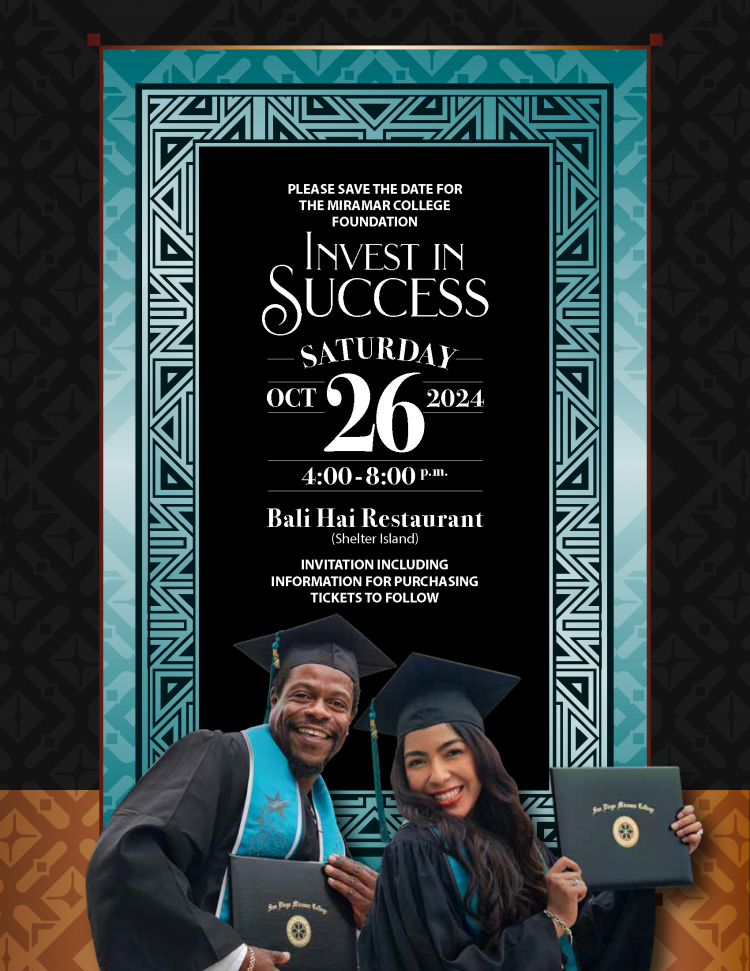 Please join us for Invest in Success!
Tickets still available and can be purchased, here.
Adjourn